DATA 200Computational Programmingfor AnalyticsJanuary 25 Class Meeting
Department of Applied Data ScienceSan Jose State UniversitySpring 2024Instructor: Ron Mak
www.cs.sjsu.edu/~mak
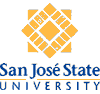 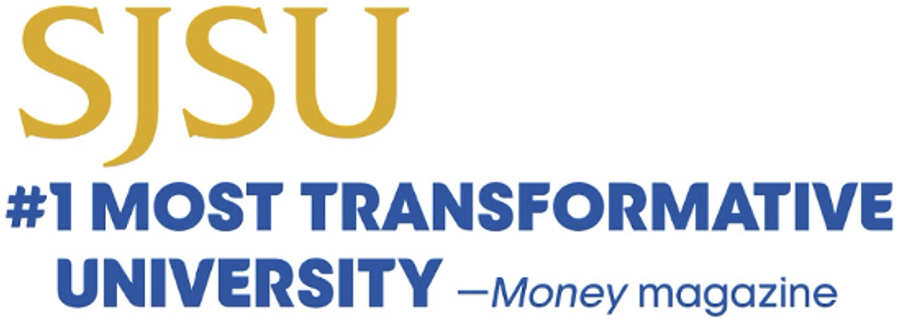 DATA 200 Basic Info
Office hours
TuTh 4:30 – 5:30 PM in Clark Hall CL 325

Website
Faculty webpage: http://www.cs.sjsu.edu/~mak/
Class webpage: http://www.cs.sjsu.edu/~mak/DATA200/  
Syllabus
Lecture notes 
Assignments
2
Short Bio
Lecturer at San Jose State University since Spring 2008
Department of Computer Science
Department of Applied Data Science
Engineering Extended Studies



Formerly
Senior Scientist at the NASA Ames Research Center and JPL
Research Staff Member, IBM Research
Software Strategist, Lawrence Livermore National Lab
Software developer, project lead, engineering manager, etc. at various Silicon Valley companies
http://www.cs.sjsu.edu/~mak/
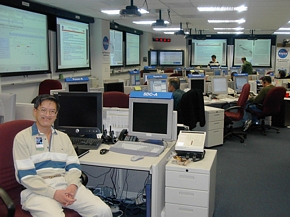 Mission Control, Jet Propulsion Laboratory (JPL)NASA Mars Exploration Rover Mission
3
Goals of the Course
This course emphasizes learning the Python programming language and its libraries to develop data analytics applications.

Class meetings will include opportunities to try what you just learned.

Quizzes at end end of class meetings will verify that you learned what was taught that evening.
The quizzes take the place of midterms and final exams.
4
Course Learning Outcomes
CLO 1:	Understand the role of Python in data analytics.
CLO 2: 	Program in Python proficiently to develop
		analytics notebooks and applications.
CLO 3: 	Apply appropriate data structures 
		to implement application data.
CLO 4: 	Use Python features implement algorithms 
		to solve analytics problems.
CLO 5: 	Choose correct Python libraries 
		and call their functions appropriately.
CLO 6: 	Design and develop user-friendly interactive
		GUI-based analytical applications.
5
Course Syllabus
http://www.cs.sjsu.edu/~mak/DATA200/DATA200-Mak-Syllabus-Spring2024.pdf
6
Today
Challenge exam
General programming skills
Basic knowledge of Python for data analytics

Paper and pencil exam.
In class, closed book and notebooks.
Since you won’t be able to test your solutions, syntax errors won’t count. They will be graded for understanding.
7
Classroom
DATA 200 classes will be held in theInterdisciplinary Science Building (ISB)
Room 870
8